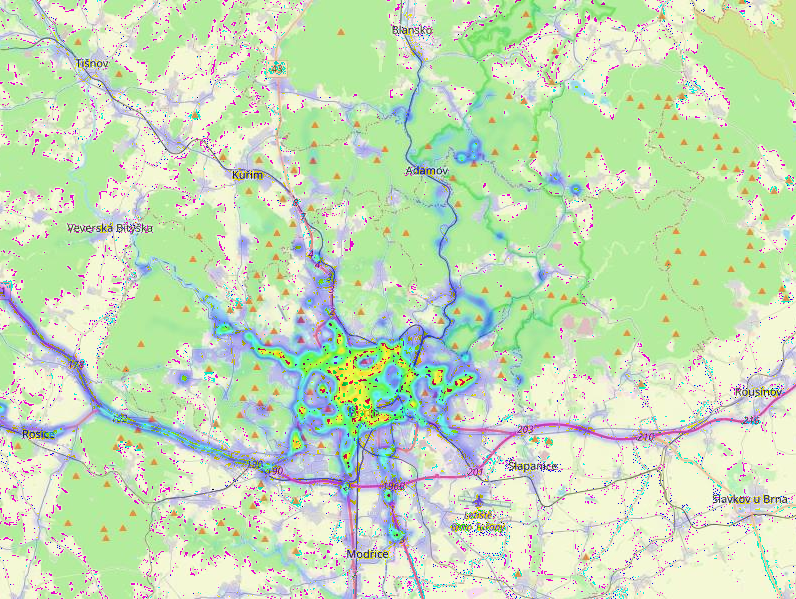 Z7894 Geoinformační technologie v sociální geografii
28. 11. 2023
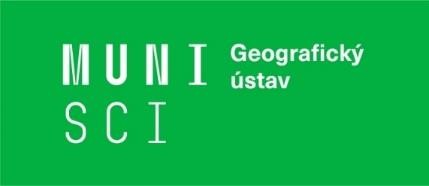 „Tvrdá data“ – Data mobilních
operátorů?
Vědecký slang označující objektivní a 	nezprostředkovaná data, která je možné jasně 	definovat a jsou více platná (validní) než „měkká data“

Objektivita a rigoróznost může být někdy spíše iluzorní
Vysokoškolské vzdělání daný jedinec má/nemá, avšak nic to neříká o jeho kvalitách a jeho úspěšnosti.
Data mobilních operátorů můžou/nemusí přinést přesnější údaje o počtu lidí (???)
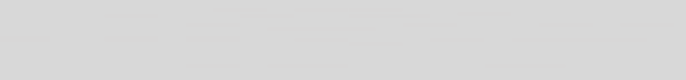 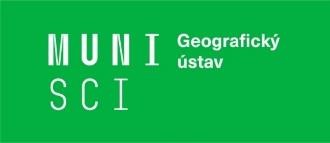 Z7894 Geoinformační technologie v sociální geografii
2
Příklad dat mobilních operátorů?
Provozní data mobilních operátorů
OSS (Operations Support System)
BSS (Business Support System)
= zbytková, signalizační, lokalizační, geolokační, anonymizovaná, agregovaná
Geolokalizační data mobilních operátorů
Provozní data
Další vstupy
Data vyvolaná událostmi mobilní stanice
CDR (Call Detail Records) IPDR (IP Detail Records)
Statistiky o využití mobilní sítě (erlang)
…
Data vyvolaná procedurami mobilní sítě
Předávání (Handover)
Aktualizace umístění (Location Update)
Aktualizace registru HLR
…
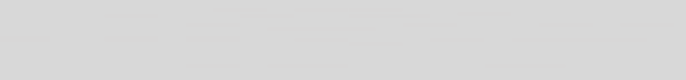 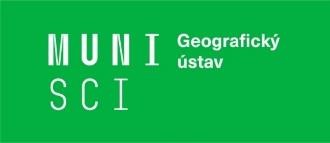 Z7894 Geoinformační technologie v sociální geografii
3
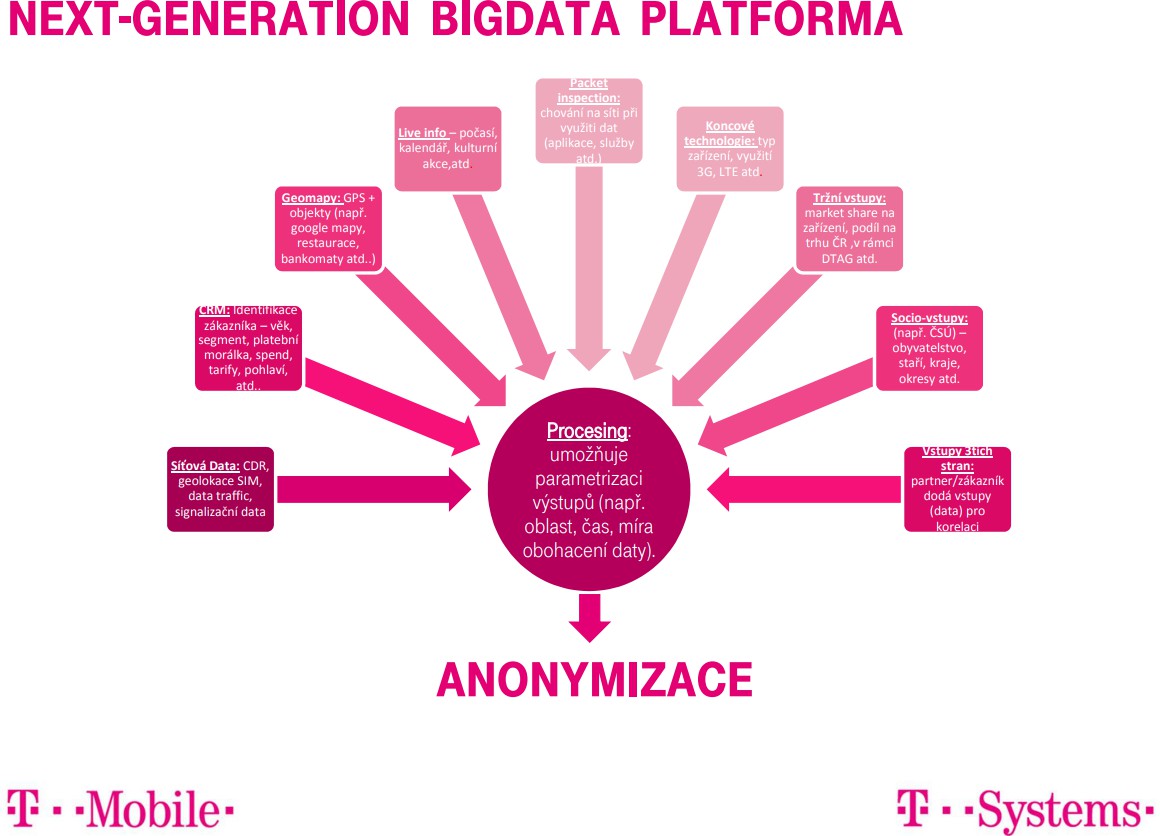 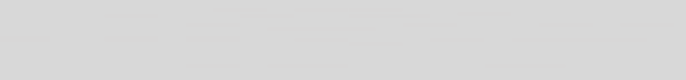 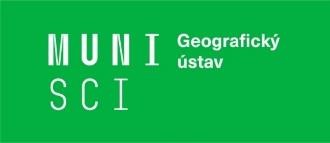 Z7894 Geoinformační technologie v sociální geografii
4
Vstupy: Příklad dat mobilních operátorů?
Doména technická a další…
Modelace pokrytí (Voroného diagramy, terénní model…)
Vlastnosti sítě (dýchání buněk, prioritizace v síti…)
….

Doména humánní geografie
Jeden mobilní operátor – jedna část trhu?
Jedna mobilní stanice = jeden uživatel = jeden zákazník = jeden člověk?
Rovnoměrné zastoupení využívání mobilního telefonu v populaci (digitální
propast)?
Rozdíly v regionech?
….

Co jsou data mobilních operátorů? Resp. co je produkt jménem data mobilních operátorů?
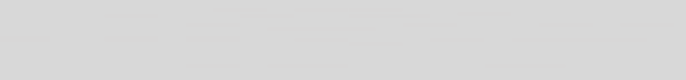 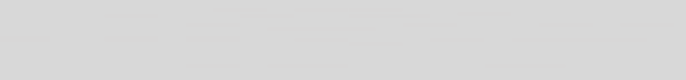 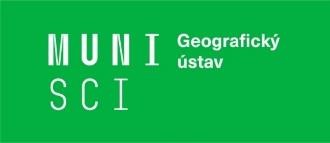 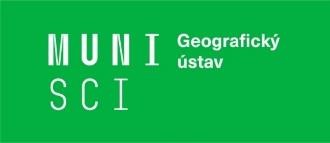 Z7894 Geoinformační technologie v sociální geografii
5
Problematické body
Neznámá metodika – black box
Tip: Jak „rekonstruovat“ alespoň část metodiky? Uzavřené
smlouvy na hlidacstatu.cz
Neznámé vstupy dalších dat
Příklad Fakultní nemocnice Brno
Technické vlastnosti mobilních sítí (lokalizační šum, piko buňky)
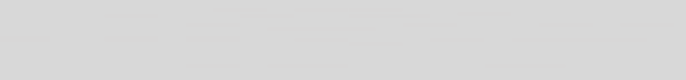 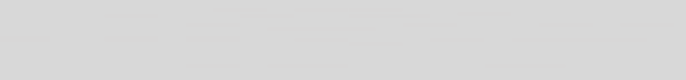 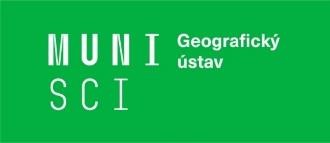 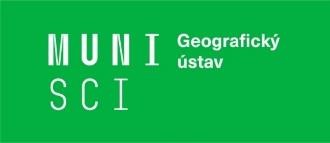 Z7894 Geoinformační technologie v sociální geografii
6
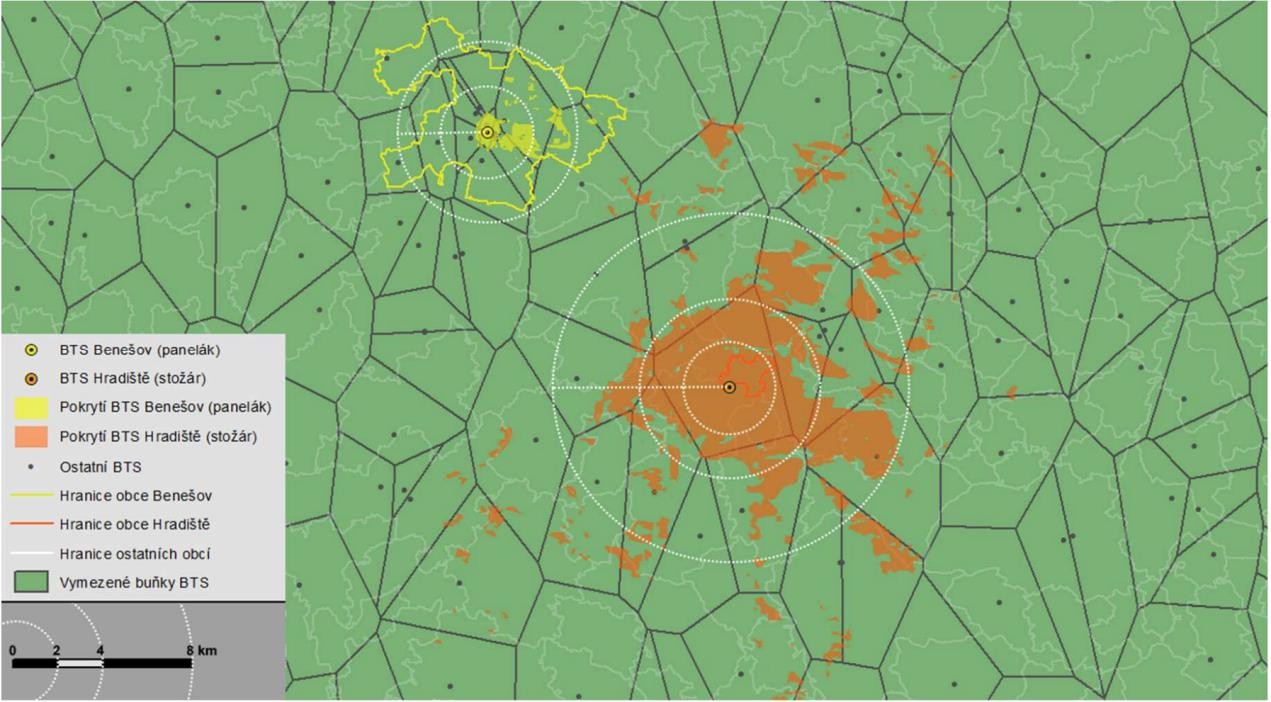 + různé
technologie, QoS,
„dýchaní buněk“, dočasné buňky
Příklad modelu šíření radiového signálu a vymezení BTS pomocí Voroného diagramů
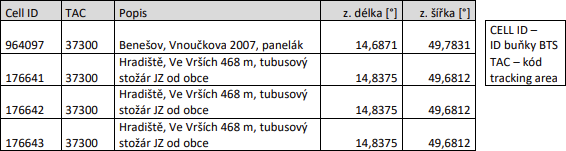 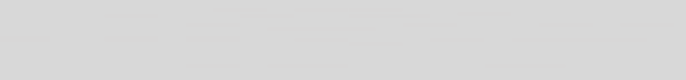 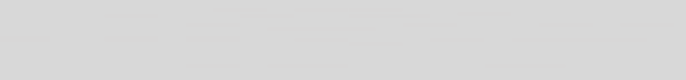 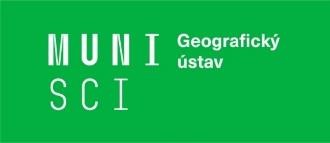 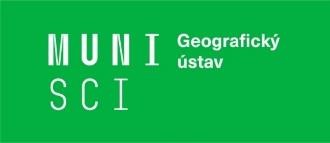 Z7894 Geoinformační technologie v sociální geografii
7
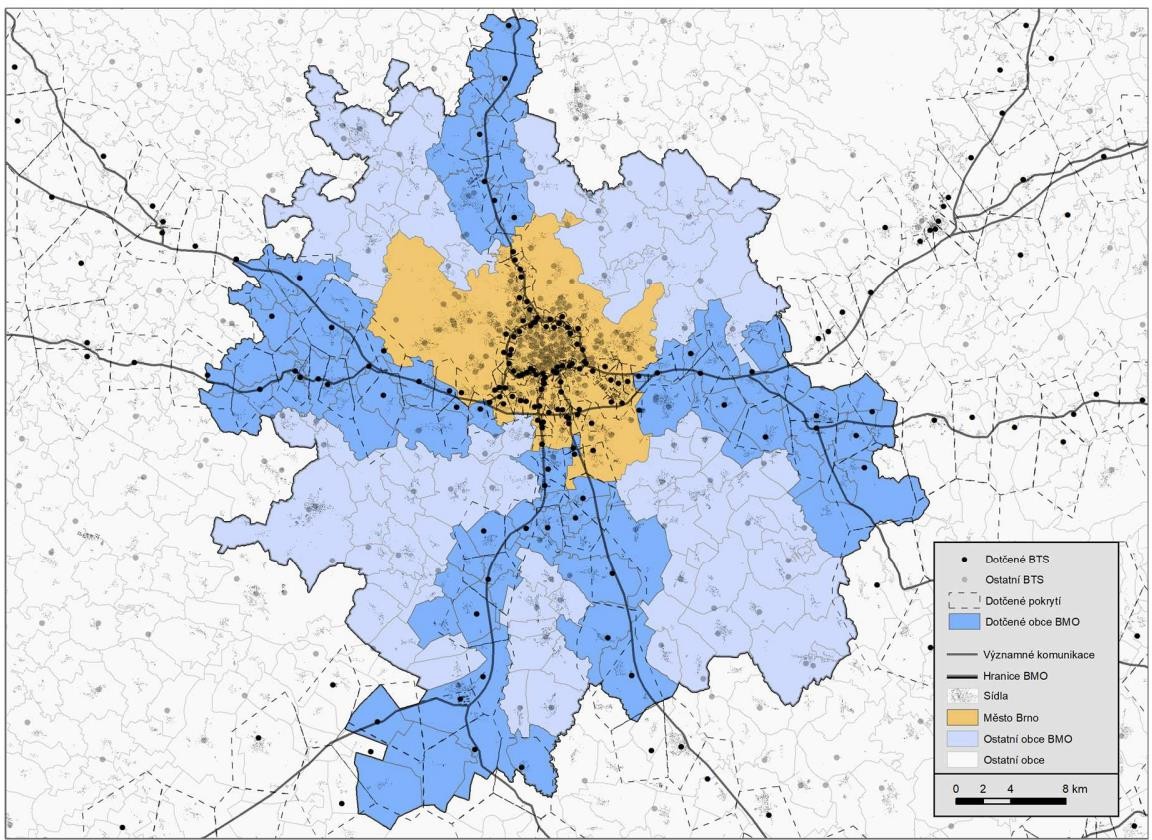 Obce BMO spadající do pokrytí BTS obsluhující  významné komunikace
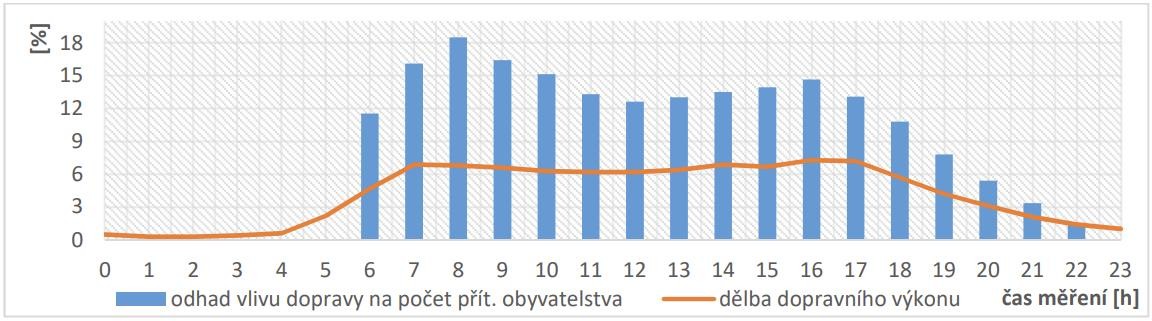 Vývoje odhadu vlivu intenzity dopravy na počtu přítomných osob
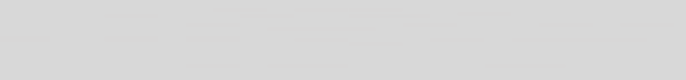 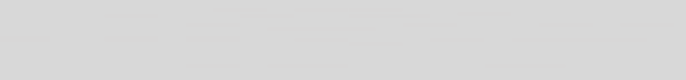 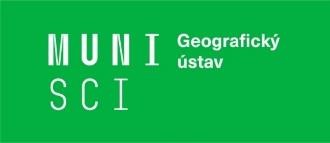 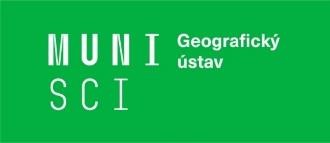 Z7894 Geoinformační technologie v sociální geografii
8
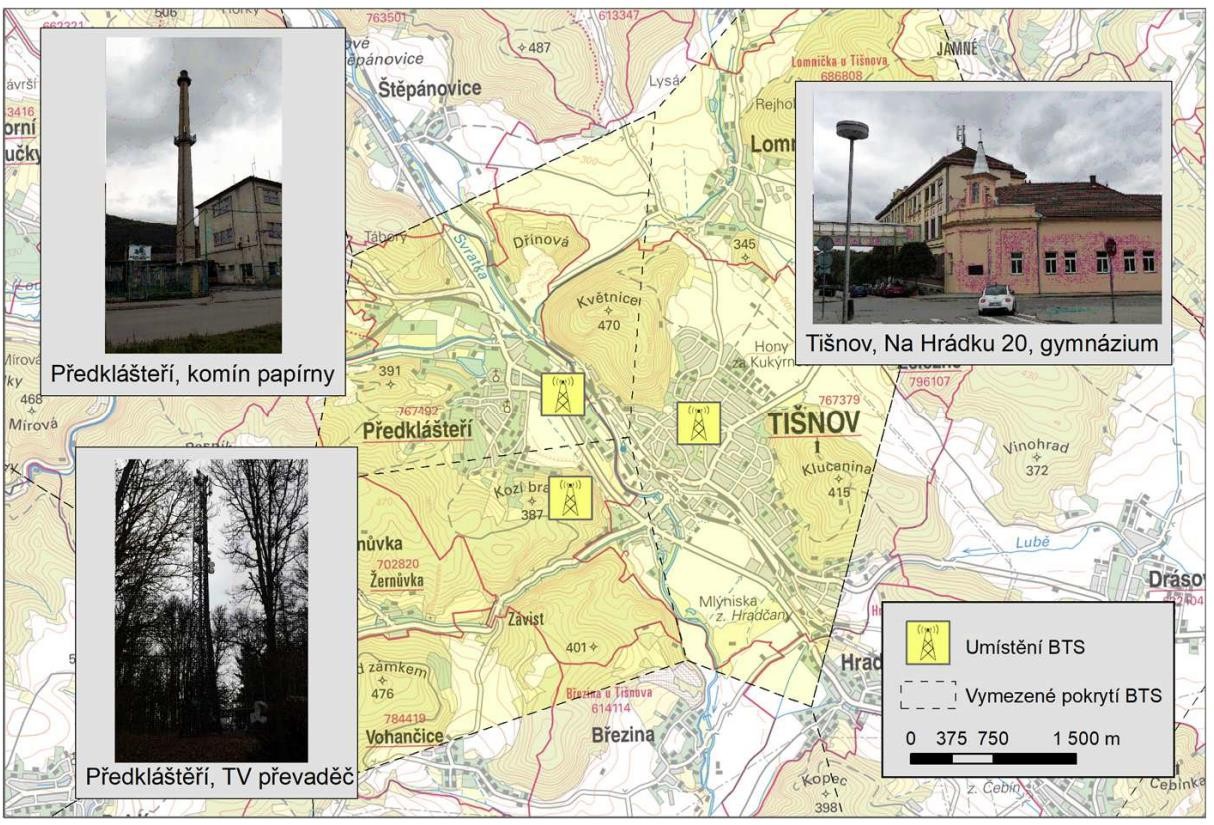 Příklad BTS a vymezení jejich pokrytí v Předklášteří a Tišnově
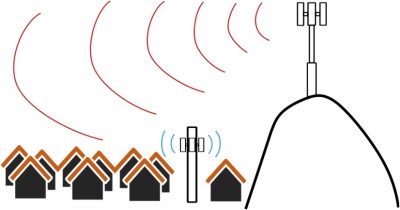 Překryvy v pokrytí a dokrývání
problematických míst
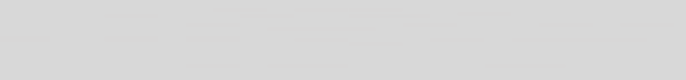 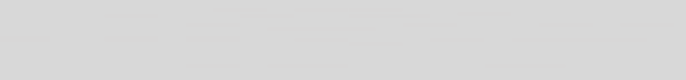 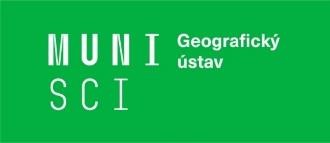 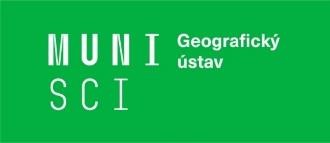 Z7894 Geoinformační technologie v sociální geografii
9
Zadání cvičení: Projekt
Projekt č. 3
Vytvořte analýzu obyvatelstva (přítomného nebo mechanického pohybu) za vybranou městskou část Brna.
Využijte datové sady od mobilních operátorů z data.brno.cz:
Denní matice přítomného obyvatelstva v ZSJ a obcích JMK v týdnech 20-26.9.2021 a 4-10.10.2021.
https://data.brno.cz/datasets/p%C5%99%C3%ADtomn%C3%A9-obyvatelstvo-dle-dat-mobiln%C3%ADho- oper%C3%A1tora-number-of-people-based-of-mobile-phone-usage/
Matice cest v rozsahu 14 dnů na úrovni katastrálního území (Brno). 7.10.2019 až
20.10.2019, tj. 14 matic po jednotlivých dnech od T-mobile.
https://data.brno.cz/datasets/cesty-dle-dat-mobiln%C3%ADho-oper%C3%A1tora/
Součástí odevzdaného poster budou části zabývající se explorací (tj. průzkumem dat), analýzou, syntézou dat a (zejména kartografickou) vizualizací výsledků a vývojový diagram (postup).
Aspoň dva výstupy budou mapové
Využít lze všech relevantních datových zdrojů i softwarových nástrojů.
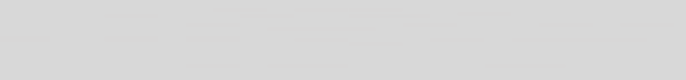 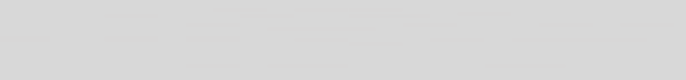 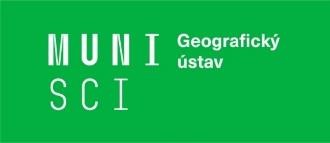 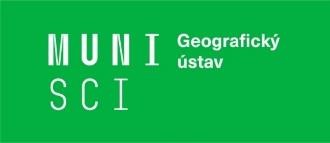 Z7894 Geoinformační technologie v sociální geografii
10
4Z2211 Metody sociálněgeografickéhovýzkumu
Zadání cvičení: Losování
Rozdělení do skupin
https://docs.google.com/spreadsheets/d/104JB2r_UI_PeNqqzwWwYU   79h2w4Dgqu_vNSIpsrdk4E/edit#gid=0
Funkce RANDBETWEEN
Vrátí náhodné celé číslo mezi dvěma hodnotami (včetně daných hodnot).
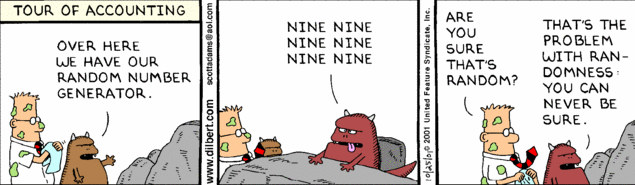 Pseudonáhodné číslo
Využívá systémového času počítače
true random data využívají např. atmosférického šumu
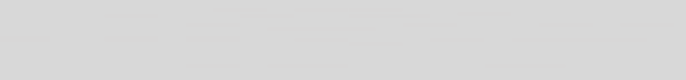 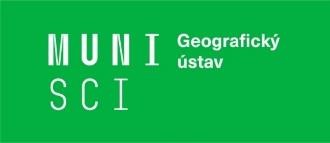 Z7894 Geoinformační technologie v sociální geografii
11
Zadání cvičení
Výsledky
Kladen důraz na průzkum a analýzu dat, vizualizaci výsledků.
Lze pracovat i s měřítkem celého města, ale zaměřte vaší interpretaci na vybranou městskou část (např. vztah městské části s okolím, je vybraná městská část definovaná pracovním/rezidenčním rytmem…)
Případně je možné (např. dasymetrickou metodou) zpodobnit vaše data

Je možné části analýzy zúžit na vybrané témata sociální geografie (např.
geografie noci)

Odevzdání posteru pro zkoušku 23. 5. 2023: 16. 5. 2023
Poslední termín pro odevzdání: 23. 5. 2023
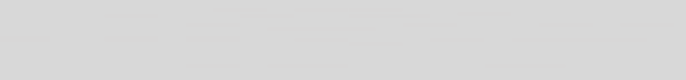 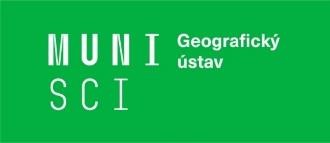 Z7894 Geoinformační technologie v sociální geografii
12
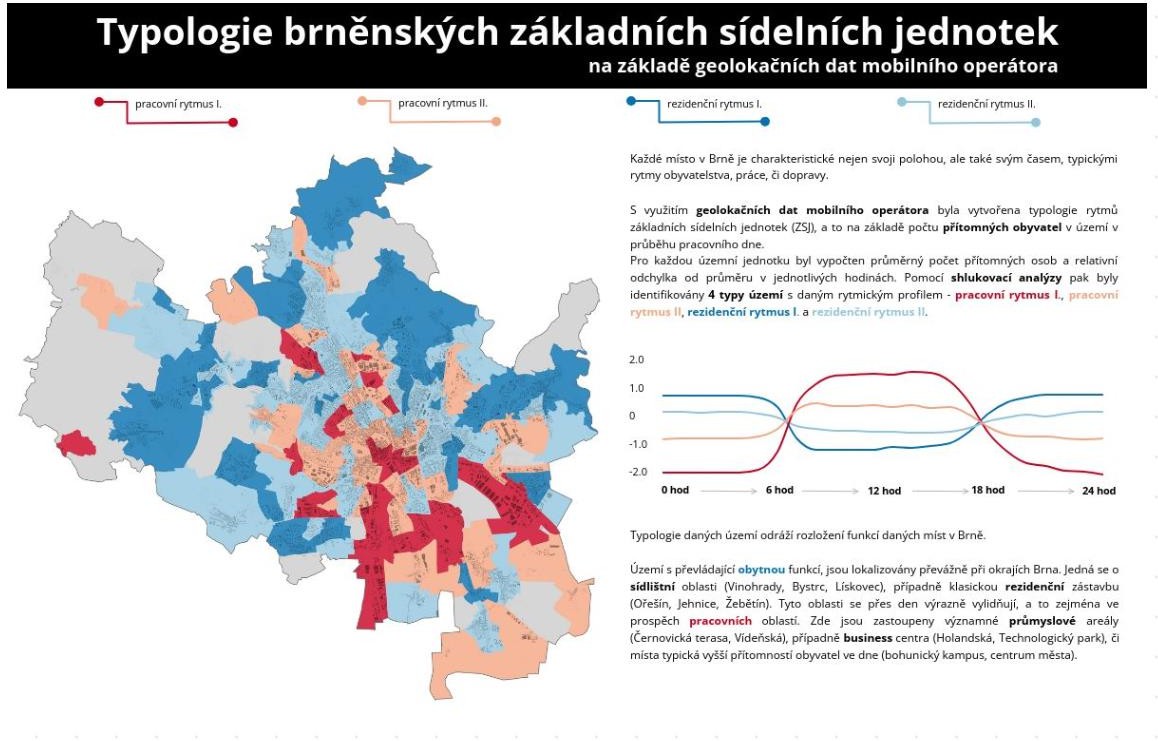 Z7894 Geoinformační technologie v sociální geografii
13
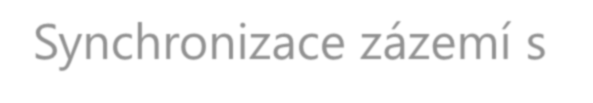 Synchronizace zázemí s jádrem metropolitní oblasti
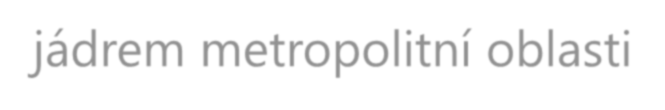 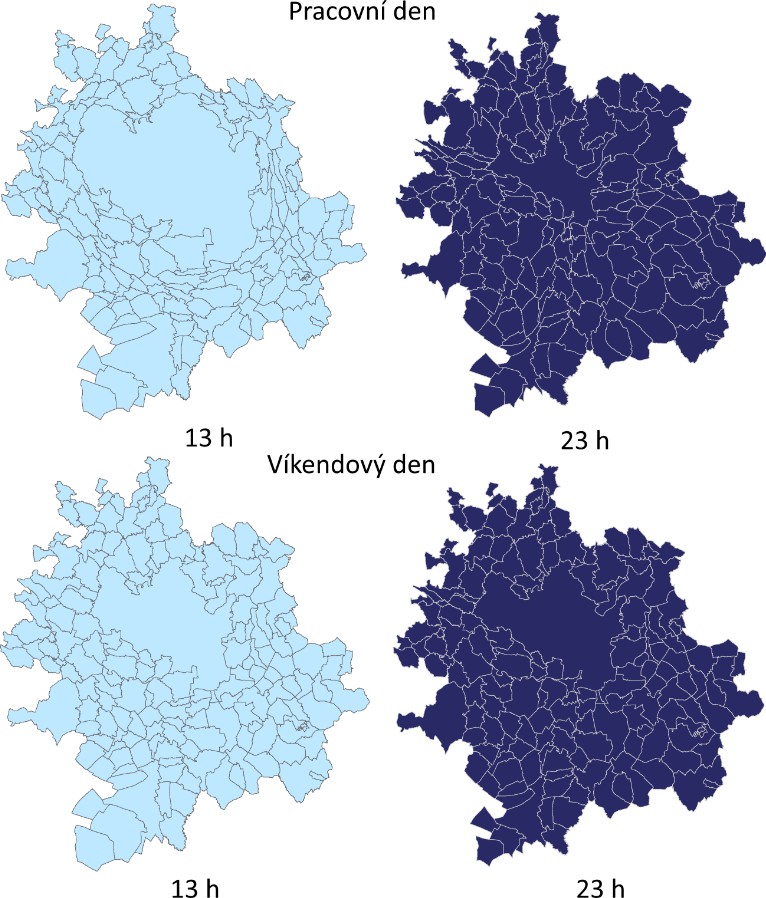 550 000
500 000
450 000
400 000
350 000
300 000
250 000
200 000
6	7	8	9	10	11	12	13	14	15	16	17	18	19	20	21	22	23
počet přítomných osob
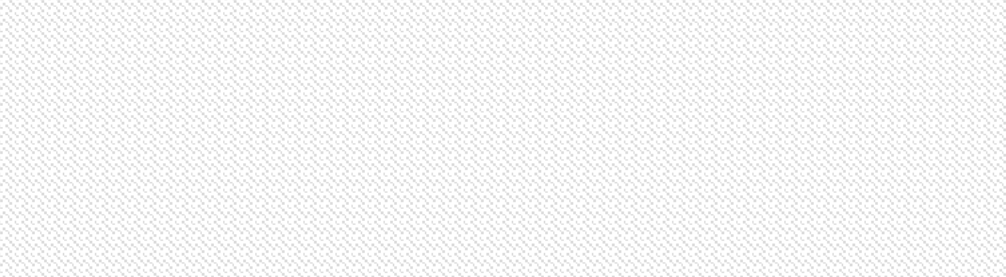 čas měření [h]
Brno (pracovní den)
Brno (víkendový den)
Ostatní obce BMO (pracovní den)
Ostatní obce BMO (víkendový den)
Obr. 1 Vývoj počtu přítomných osob v Brně a ostatních obcí BMO během pracovního a víkendového dne od 6. do 23. hodiny (zdroj dat: MMB, 2018b)
Hlavní funkce lokalit a hlavní rytmizátoři
Zachyceni pracující, tranzitující a další
Vliv tranzitní dopravy (a přidružených efektů
v datech)
Neznalost struktury osob
Obr. 2 Anamorfóza území obcí podle počtu přítomných osob obcích BMO za pracovní a víkendový den ve 13 a 23 hodin (zdroj dat: MMB, 2018b; ARCČR, ARCDATA PRAHA, ZÚ, ČSÚ, 2016; výchozí
souřadný systém WGS 83/UTM Zone 33N)
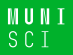 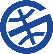 Časoprostorové rytmy suburbií
14
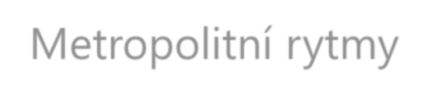 Metropolitní rytmy
1,4
1,3
1,2
1,1
1
0,9
0,8
0,7
0,6
6  7  8  9 10 11 12 13 14 15 16 17 18 19 20 21 22 23
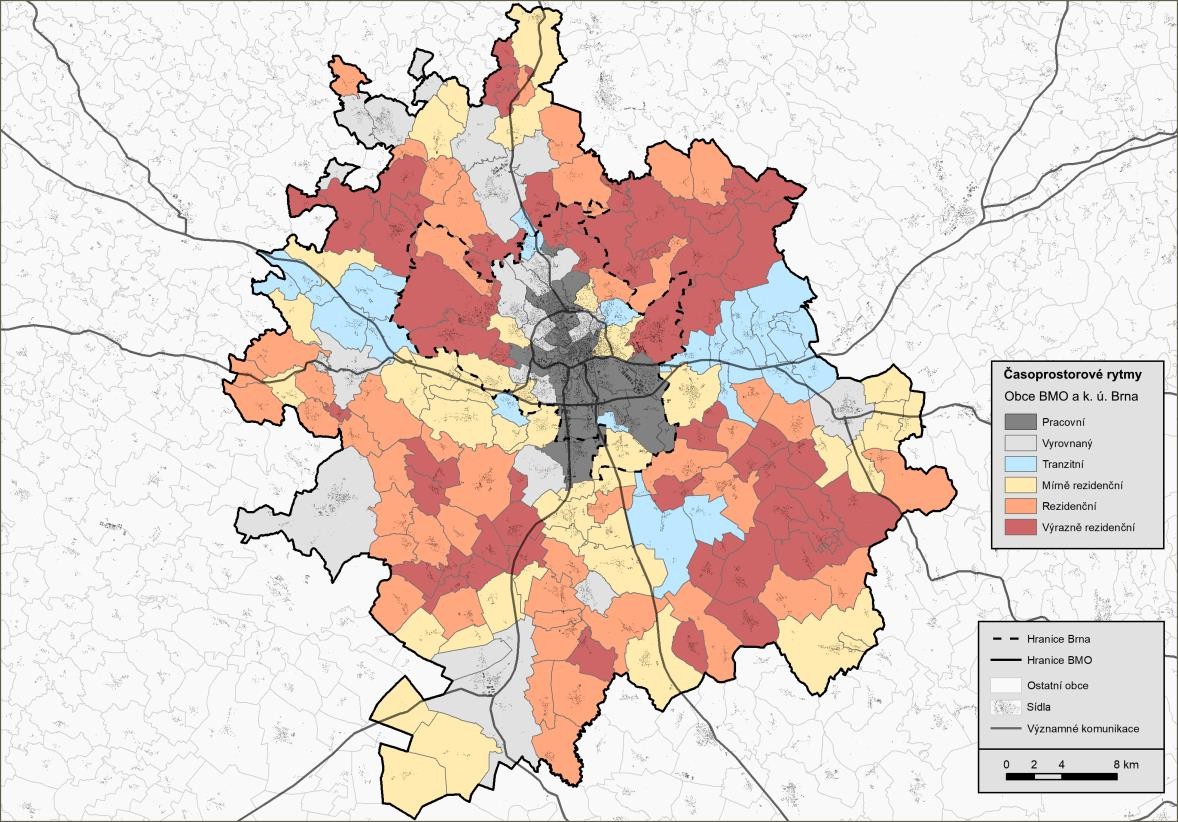 Index změny
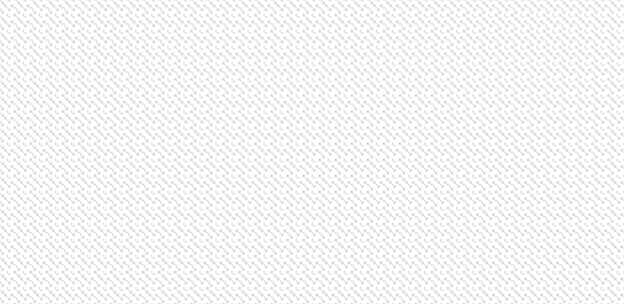 6. čas měření [h]
1.	2.	3.	4.	5.
Obr. 4 Průměrný index změny [podíl z průměrného počtu přítomných osob] v obcích BMO a k. ú. města Brna v definovaných typech denních rytmů (zdroj dat: MMB, 2018c)

Tab. 1 Definované typy denních rytmů
Obr. 3 Prostorové rozložení definovaných chronopolí za obce BMO a k. ú. Města Brna (zdroj dat: MMB, 2018b; ARCČR,
ARCDATA PRAHA, ZÚ, ČSÚ, 2016; PŘISPĚVATELÉ OPENSTREETMAP, 2018; souřadicový systém WGS 83/UTM Zone 33N)
Zdroj dat: MMB, 2018c
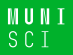 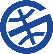 18.04.2023
Časoprostorové rytmy suburbií
15
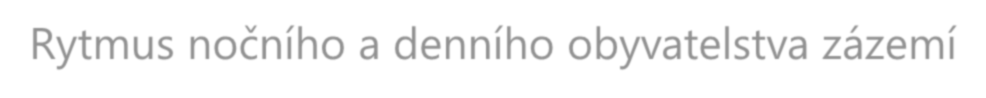 Rytmus nočního a denního obyvatelstva zázemí
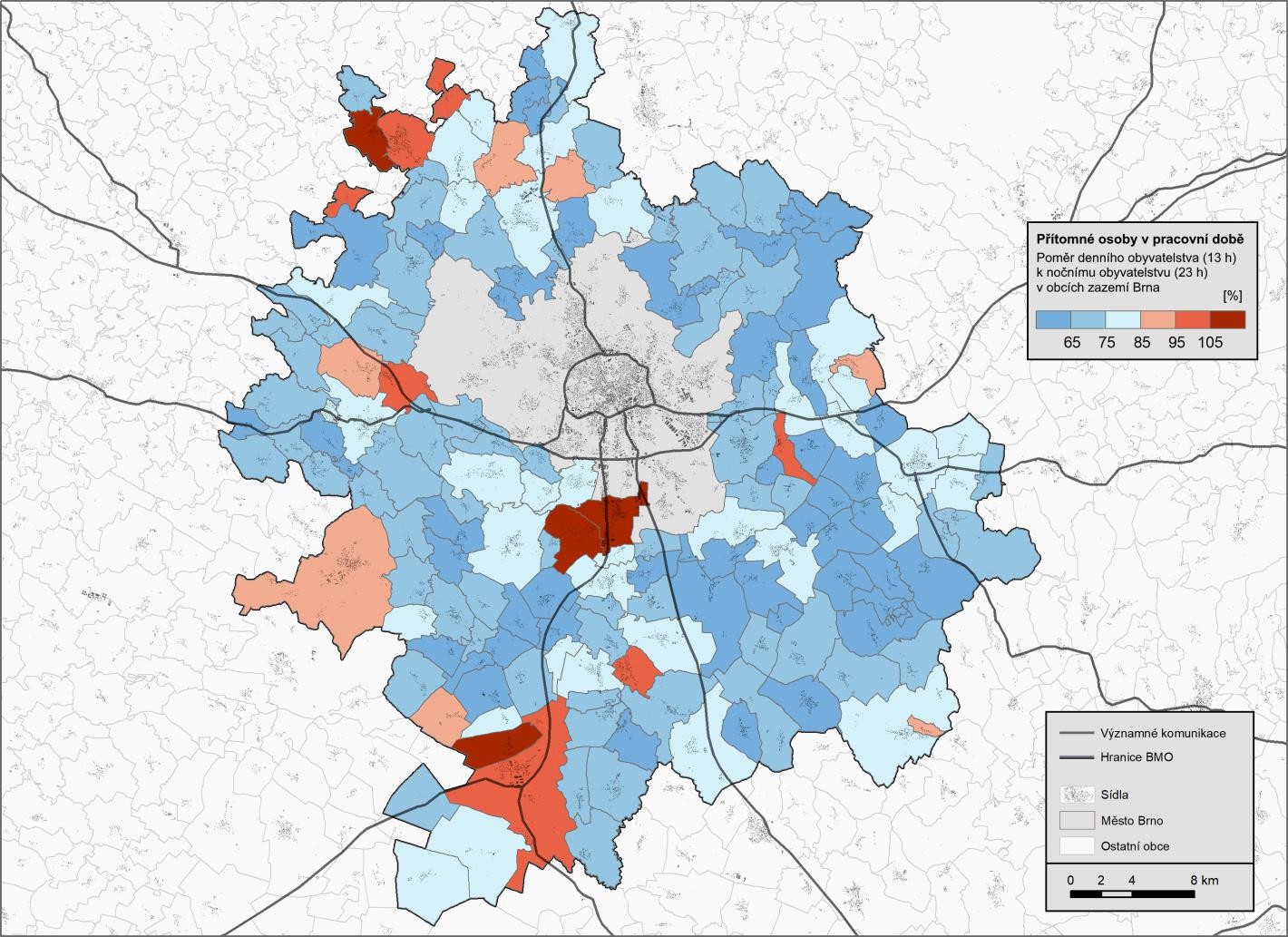 Cvrčovice/Pohořelice
Kašnice/Klobouky u Brna
Předklášteří/Tišnov
Kuřim
Slavkov
Jiříkovice
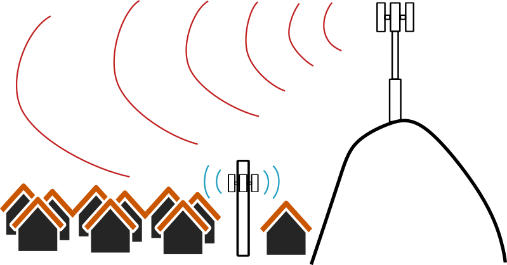 Obr. 6 Překryvy v pokrytí a dokrývání problematických míst
Obr. 5 Poměr denního obyvatelstva (13 h) k nočnímu obyvatelstvu (23 h) v obcích BMO tvořící zázemí Brna (zdroj dat: MMB, 2018b; ARCČR, ARCDATA PRAHA, ZÚ, ČSÚ, 2016; PŘISPĚVATELÉ OPENSTREETMAP, 2018; souřadnicový systém WGS 83/UTM Zone 33N)
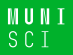 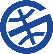 18.04.2023
Časoprostorové rytmy suburbií
16
Konkrétní příklad postupu zpracování dat?
Použitá data
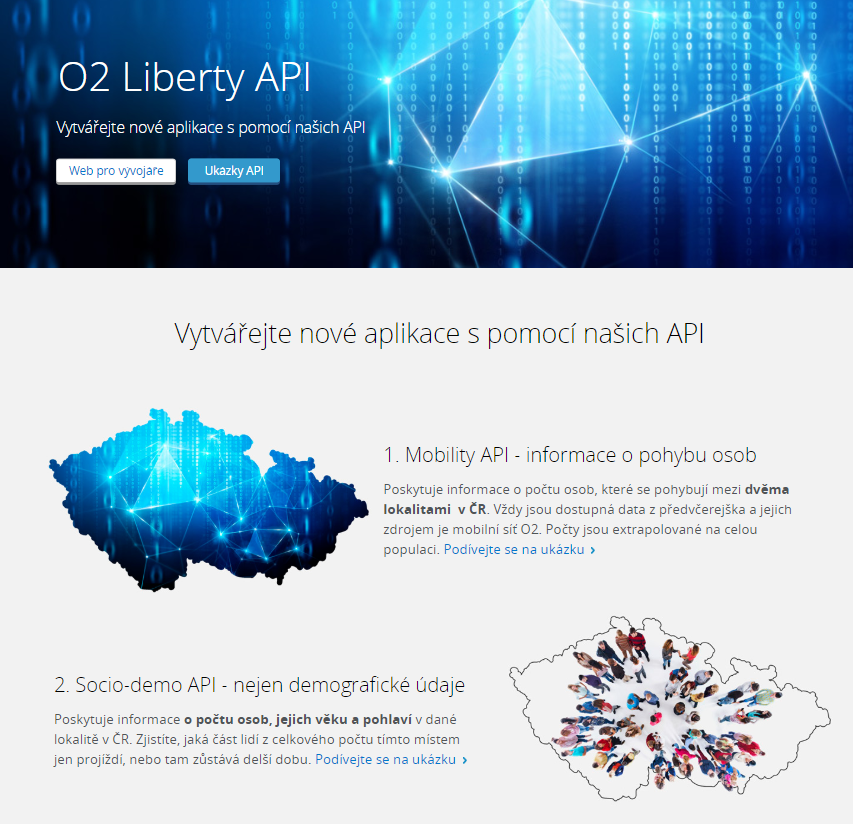 Mobility API
informace o pohybu osob mezi dvěma lokalitami v ČR
jednosměrný pohyb osob
lokalita = základní sídelní jednotka (ZSJ)
2 typy cestujících:	< 30 min → TRANZITOR
> 30 min → VISITOR
cestující vícekrát v jedné lokalitě → vícekrát započten(API umožňuje dotaz na unikátní výskyty)
data agregovaná → vyloučeno sledování individuálního pohybu
pohyb méně než 100 osob → API nevrátí číselnou hodnotu
Použité základní sídelní jednotky
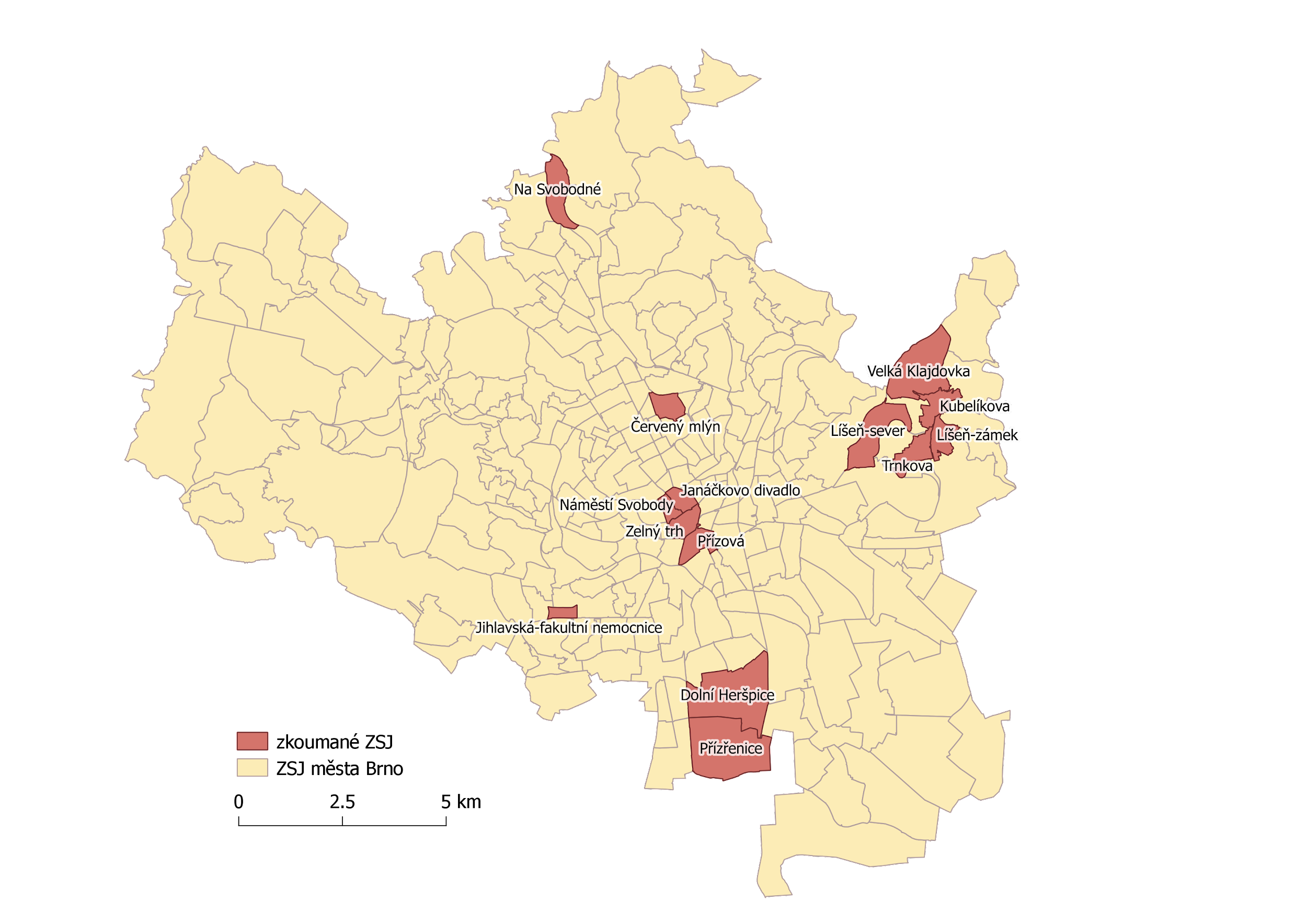 Zpracování dat
údaje od listopadu 2017 do února 2018 (neděle a jedna sobota)
odstranění anomálií (výkyvů o svátcích a sobotě) → průměrná neděle
porovnání dat od O2 a ČSÚ
výběr přijíždějících do ZSJ Přízová
rozpočítání: VISITOŘI v budovách, TRANZITOŘI na komunikacích
Chord diagram
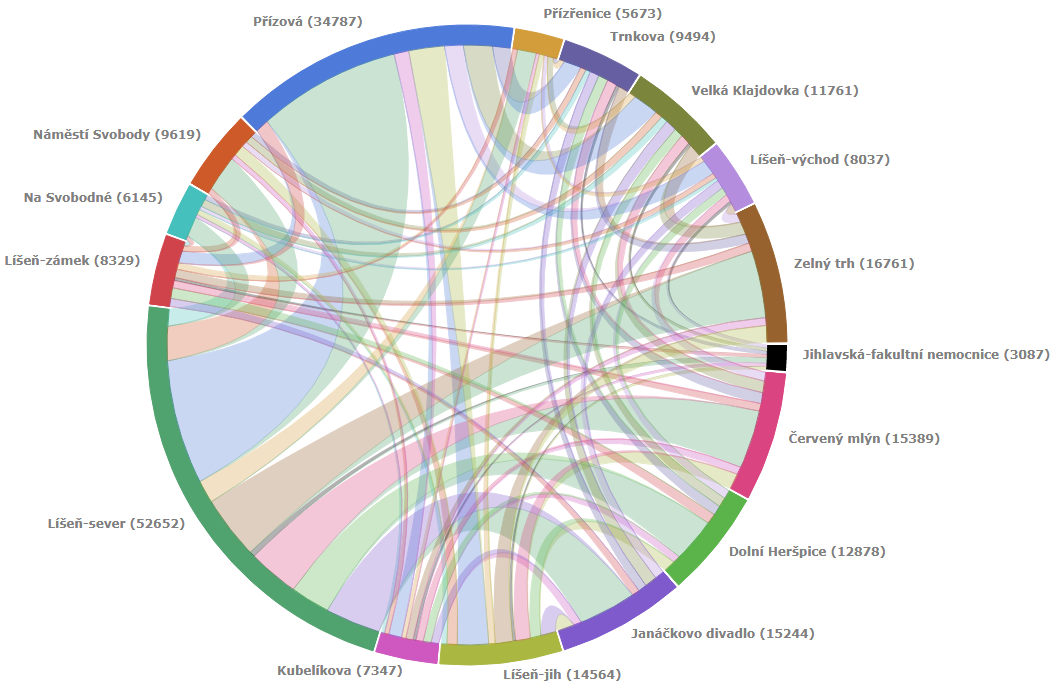 Rozpočítání osob do budov
v průměru 5 143 osob
přiřazení vah k budovám:	
Komerční	        2
Obytné	        1
Administrativní      0,5
celková plocha podlaží všech budov v ZSJ
kolik % zabírá každá budova z celkové rozlohy?
úprava % podle vah
rozpočítání osob podle procent
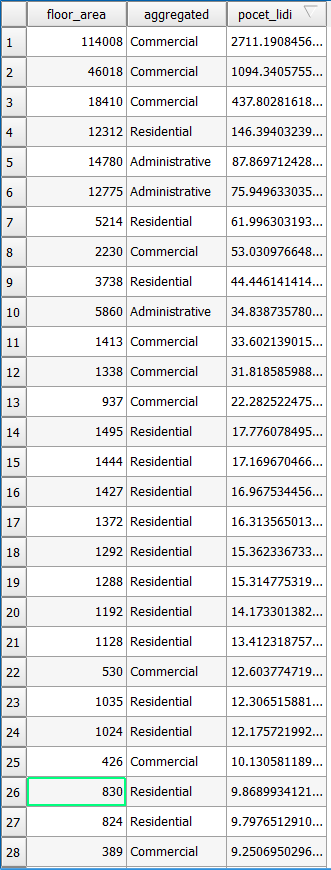 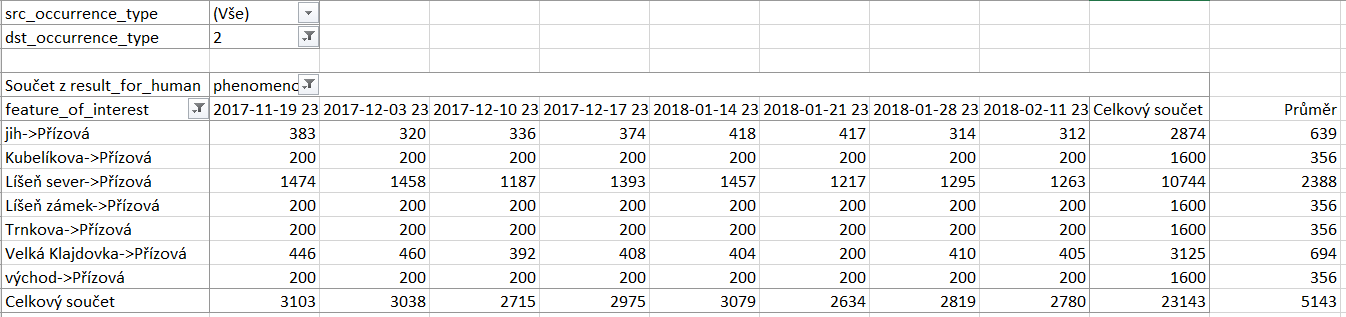 Počet osob v budovách
3D model
plugin Qgis2threejs
barva - typ budovy
výška - počet osob
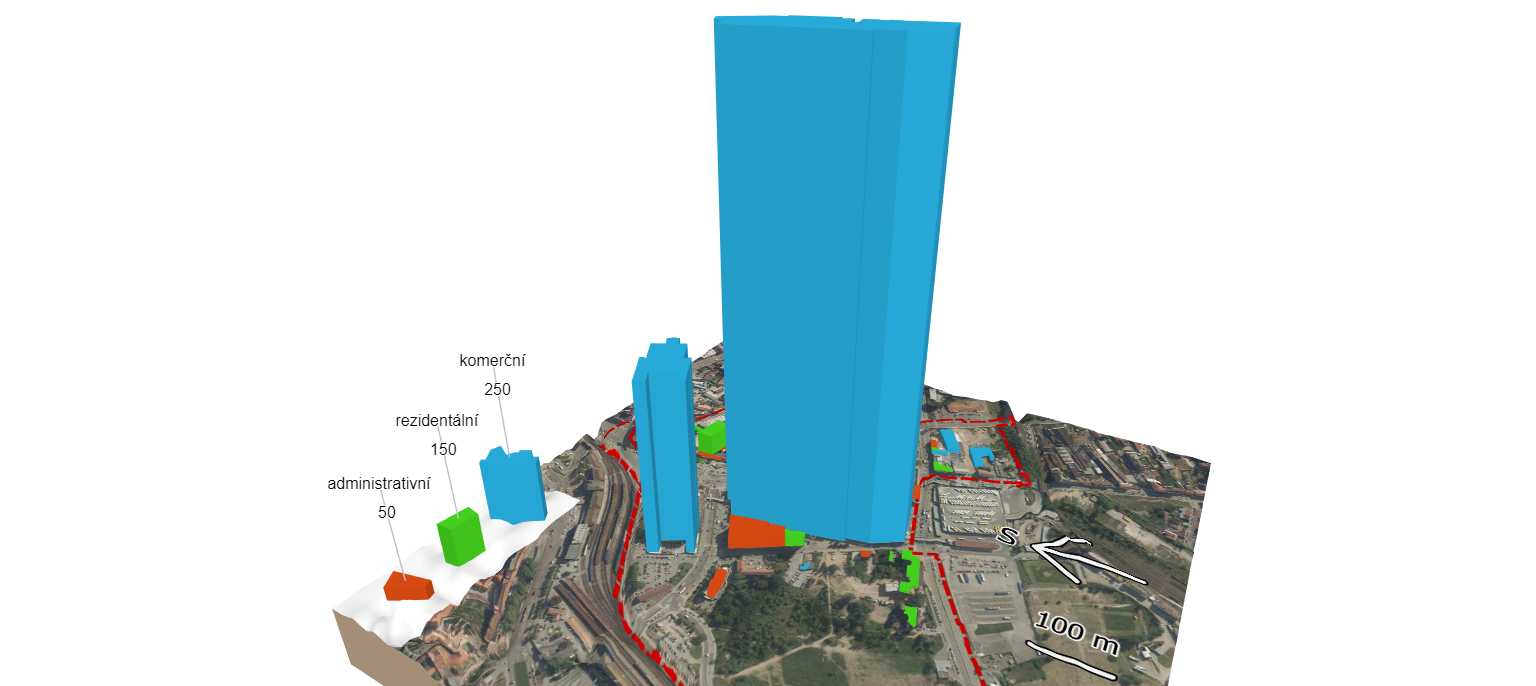 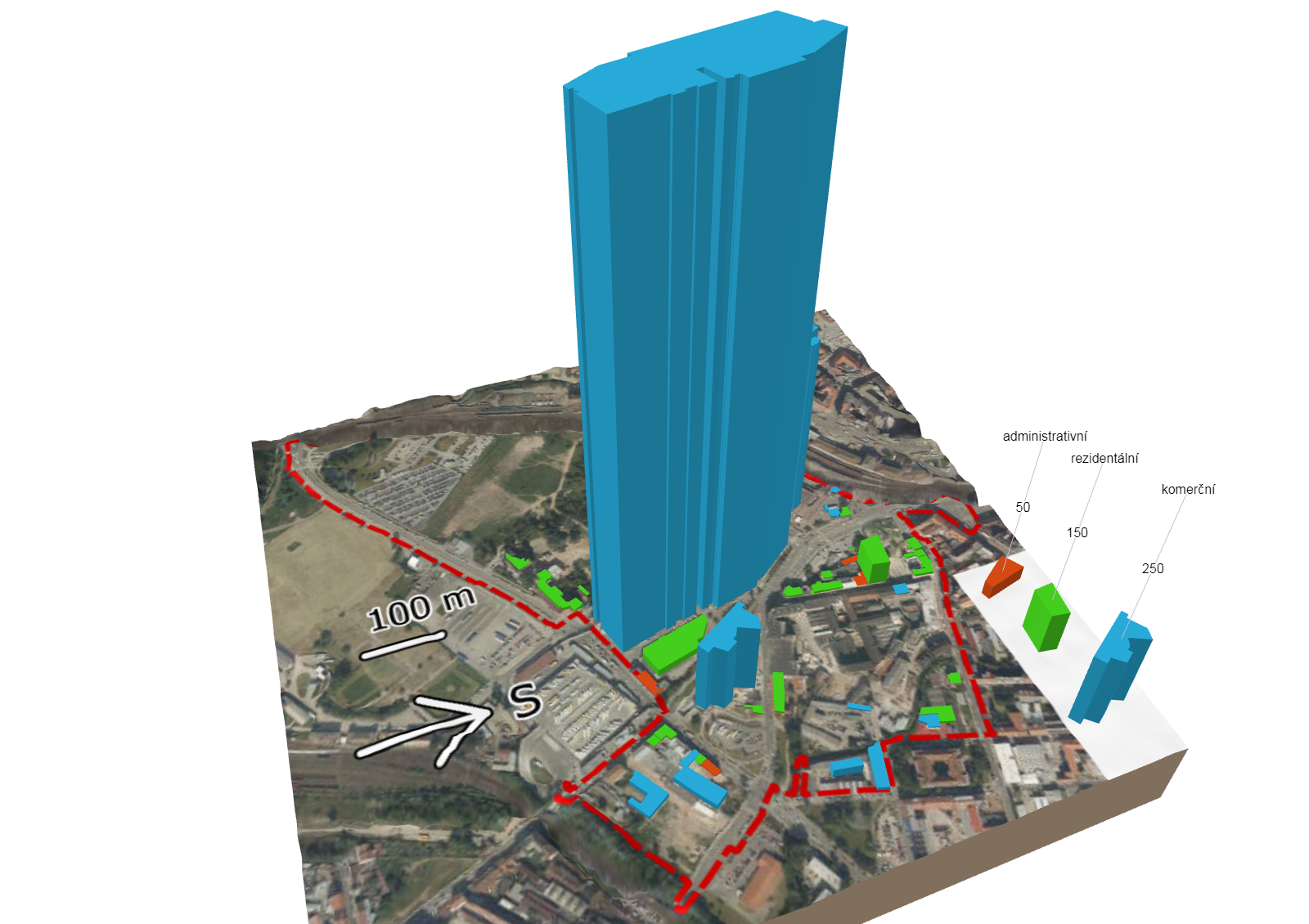 Počet osob v budovách
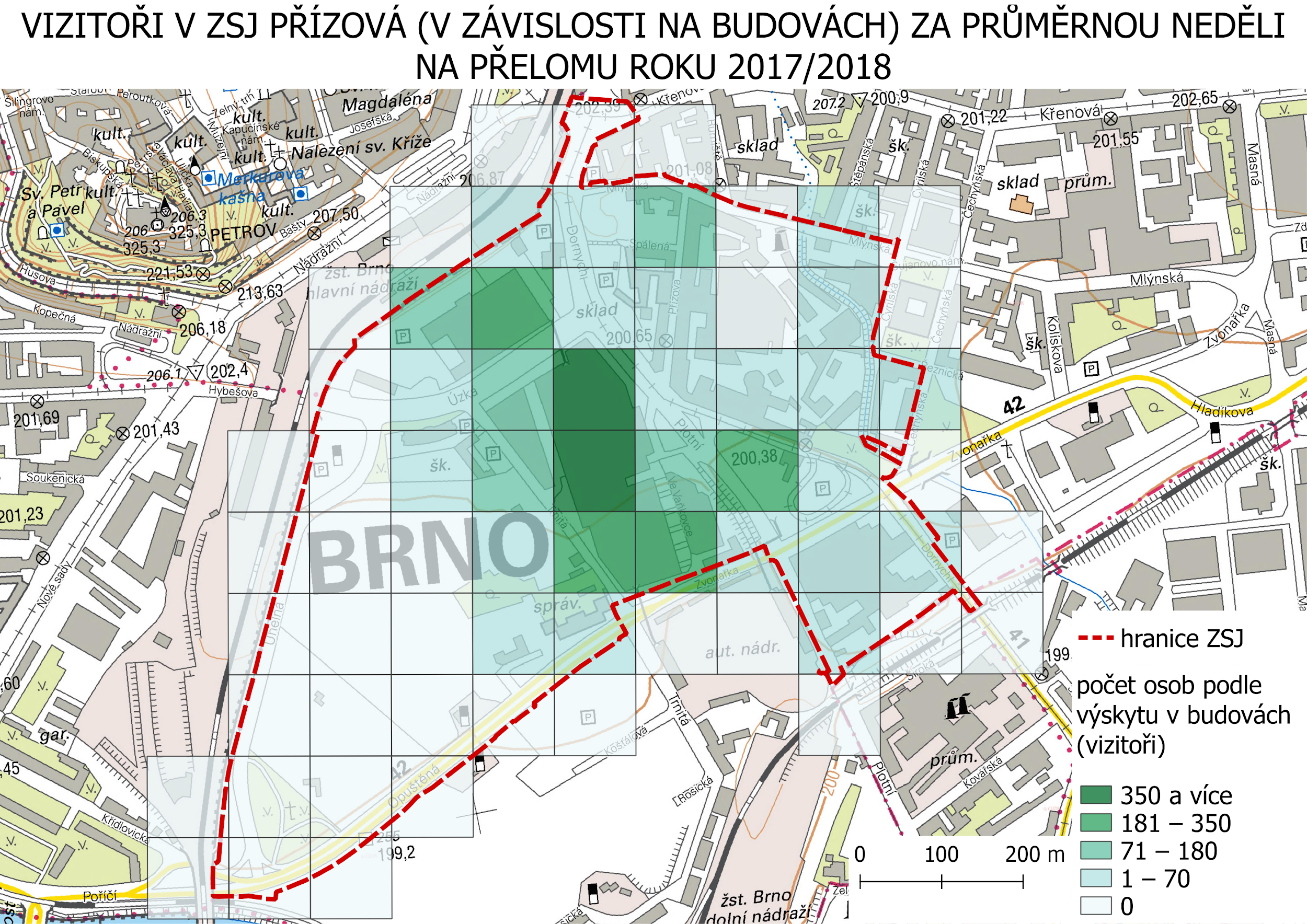 Rozpočítání osob na komunikace
v průměru 27 553 osob
přiřazení vah ke komunikacím:
primary		2
residental		1
tertiary		1
kolik % délky zabírá každá komunikace z celkové délky komunikací?
úprava % podle vah
rozpočítání osob podle procent
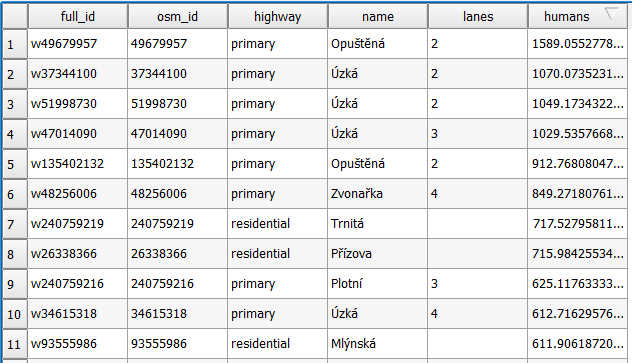 Počet osob na komunikacích
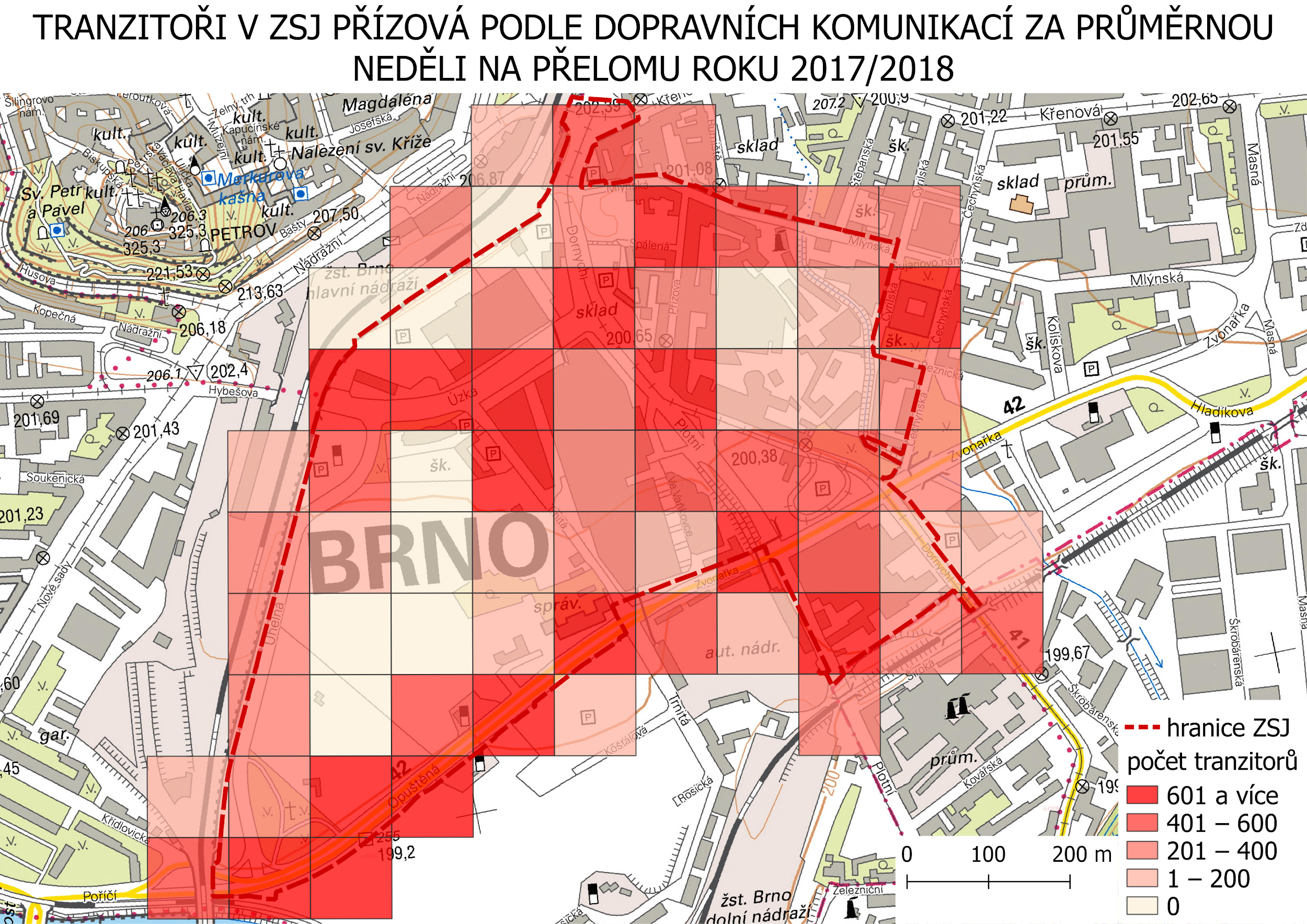 Celkový počet osob
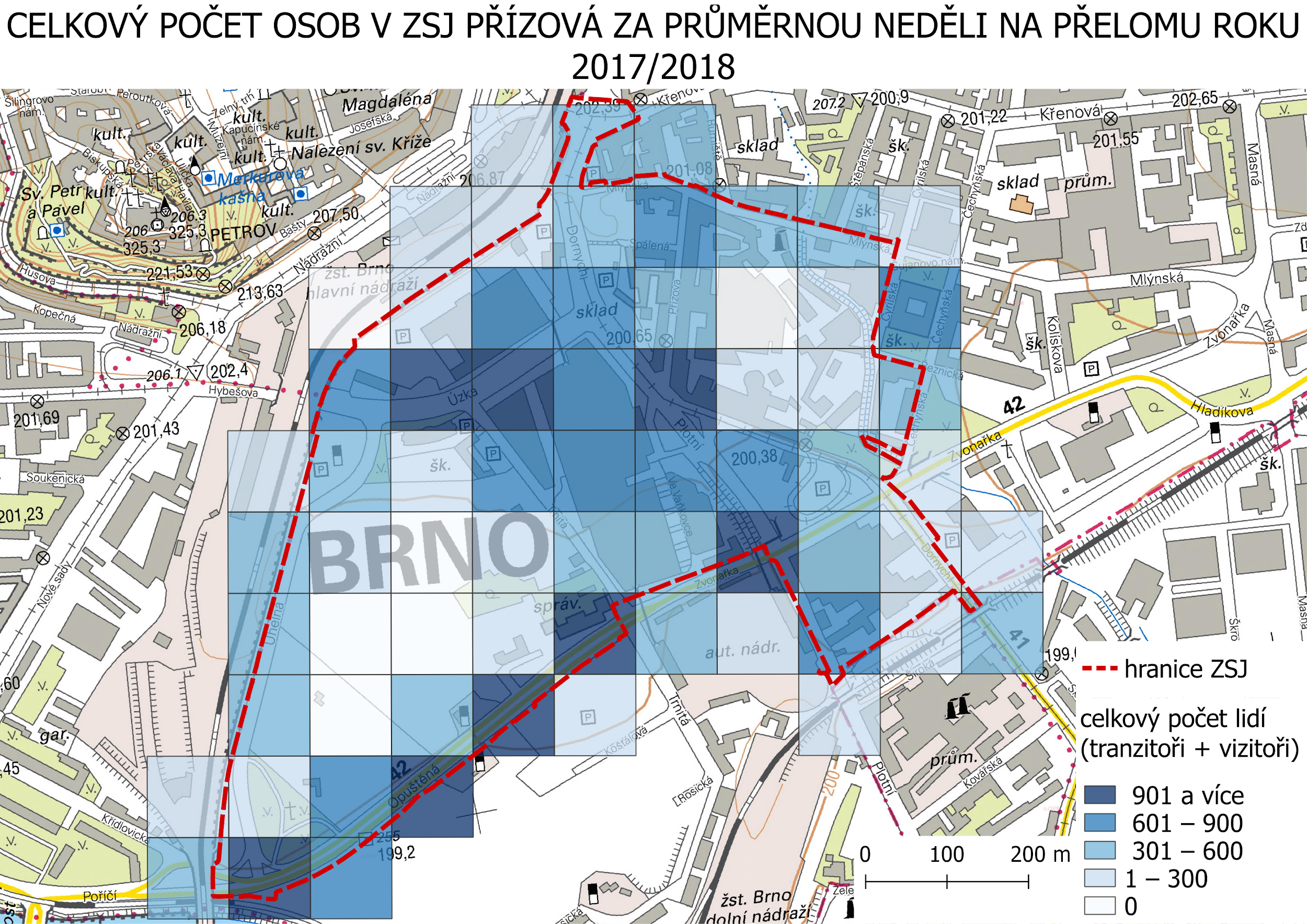 Jak to vyzkoušíme my?
Zadání dobrovolného úkolu
Vytvořte analýzu obyvatelstva (přítomného nebo mechanického pohybu) za vybranou městskou část Brna.
Využijte datové sady od mobilních operátorů z data.brno.cz:
Denní matice přítomného obyvatelstva v ZSJ a obcích JMK v týdnech 20-26.9.2021 a 4-10.10.2021.
https://data.brno.cz/datasets/p%C5%99%C3%ADtomn%C3%A9-obyvatelstvo-dle-dat-mobiln%C3%ADho- oper%C3%A1tora-number-of-people-based-of-mobile-phone-usage/
Matice cest v rozsahu 14 dnů na úrovni katastrálního území (Brno). 7.10.2019 až
20.10.2019, tj. 14 matic po jednotlivých dnech od T-mobile.
https://data.brno.cz/datasets/cesty-dle-dat-mobiln%C3%ADho-oper%C3%A1tora/
Explorace (tj. průzkum dat) → analýza → syntéza dat → (kartografická) vizualizace výsledků a vývojový diagram (postup).
Využít lze všech relevantních datových zdrojů i softwarových nástrojů.
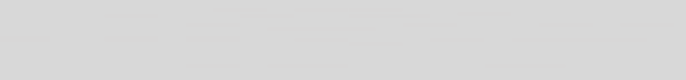 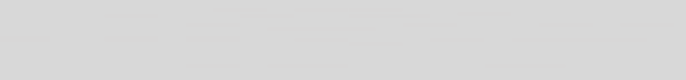 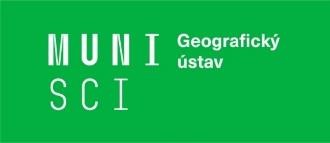 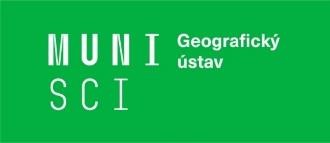 Z7894 Geoinformační technologie v sociální geografii
30
4Z2211 Metody sociálněgeografickéhovýzkumu
Závěr
data od O2 vykazují podstatné rozdíly v počtech obyvatel od dat ČSÚ
přepočítání na stardardizovaný grid umožňuje srovnávání
možné využití v krizovém managementu (např. evakuace osob, dodávky vody)
případně využití ve správě obcí
efektivnější kontrola vytíženosti MHD
rozmístění služeb
Dotazy?
Děkuji za pozornost
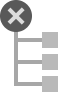 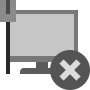 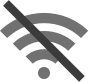 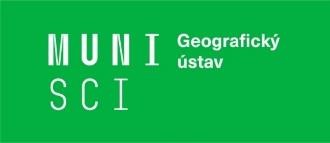 17
Z7894 Geoinformační technologie v sociální geografii